Characteristics of Dyslexia
The Gift of Dyslexia

Common Strengths of Dyslexia

Seeing the Bigger Picture
Excel at Global Visual Processing
Improved Pattern Recognition
Good Spatial Knowledge
Picture Thinkers
Sharper Peripheral Vision
Business Entrepreneurs 
Highly Creative
Excellent Problem Solvers 

Dyslexia Around the World

Legendary Film Director
Steven Spielberg

Former NFL Quarterback 
Tim Tebow

Influential Physicist
Albert Einstein

American Industrialist
Henry Ford

Famous Musician
John Lennon
Karnack ISD

Dyslexia Awareness for and Parents
Preschool 
• Delay in learning to talk 
• Difficulty with rhyming 
• Difficulty pronouncing words (e.g., “pusgetti” for “spaghetti,” “mawn lower” for “lawn mower”) 
• Poor auditory memory for nursery rhymes and chants 
• Difficulty adding new vocabulary words 
• Inability to recall the right word (word retrieval) 
• Trouble learning and naming letters and numbers and remembering the letters in his/ her name 
• Aversion to print (e.g., doesn’t enjoy following along if a book s read aloud) 

Kindergarten and First Grade 
• Difficulty breaking words into smaller parts, or syllables 
• Difficulty identifying and manipulating sounds in syllables(e.g., “man” sounded out as /m/ /ă/ /n/) 
• Difficulty remembering the names of letters and recalling their corresponding sounds 
• Difficulty decoding single words:(reading in isolation) 
• Difficulty spelling words the way they sound (phonetically)or remembering letter sequences in very common words seen often in print (e.g., “sed” for “said”) 

Second Grade and Third Grade many of the previously described behaviors remain problematic along with the following: 
• Difficulty recognizing common sight words 
• Difficulty recalling the correct sounds for letters and letter patterns in reading 
• Difficulty connecting speech sounds with appropriate letter or letter combinations and omitting letters in words for spelling (e.g., “after” spelled “eftr”) 
• Difficulty reading fluently 
• Difficulty decoding unfamiliar words in sentences using knowledge of phonics 
• Reliance on picture clues, story theme, or guessing at words 
• Difficulty with written expression 

Fourth Grade through Sixth Grade many of the previously described behaviors remain problematic along with the following: 
• Difficulty reading aloud
• Avoidance of reading (particularly for pleasure) 
• Acquisition of less vocabulary due to reduced independent reading 
• Use of less complicated words in writing that are easier to spell than more appropriate words (e.g., “big” instead of  “enormous”) 
• Reliance on listening rather than reading for comprehension
Information for parents about dyslexia in the State of Texas
What is dyslexia?

What are the school district’s requirements related to dyslexia?

What are characteristics of dyslexia?

Who can I contact if I have questions or concerns?
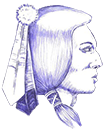 [Speaker Notes: To change this brochure, replace our sample content with your own. Or, if you'd rather start from a clean slate, press the New Slide button on the Home tab to insert a new page. Now enter your text and pictures in the empty placeholders. If you need more placeholders for titles, subtitles or body text, copy any of the existing placeholders, then drag the new one into place.

And did you notice we made fold marks for you? They are really light, but if you don’t like them showing on your brochure, select and delete them before you print.]
Karnack ISD 
Dyslexia Instruction
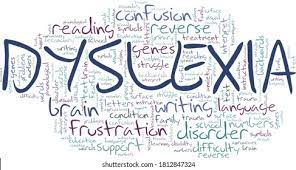 What is Dyslexia?
The Karnack ISD Reading by Design Program is a systematic, multisensory set of instructional routines. This program is aligned with research-based practices for developing literacy and is designed for students with basic reading difficulties, such as dyslexia. This intervention follows an intensive, explicit, and cumulative design for remediation of reading and writing skills at all grade levels. 
Reading by Design includes all of the components of instruction and instructional approaches supported through research sited in the The Dyslexia Handbook- Revised 2-18: Procedures Concerning Dyslexia and Related Disorders (pp.40-41).


The 2018 Dyslexia Handbook is located at https://tea.texas.gov/sites/default/files/2018-Dyslexia-Handbook_Approved_Accomodated_12_11_2018.pdf
Texas Education Code 38.003 defines dyslexia and related disorders in the following way: 
“Dyslexia” means a disorder of constitutional origin manifested by a difficulty in learning to read, write, or spell, despite conventional instruction, adequate intelligence, and sociocultural opportunity. 

”Related disorders” include disorders similar to or related to dyslexia, such as developmental auditory imperception, dysphasia, specific development dyslexia, development dysgraphia, and developmental spelling disability. 



The International Dyslexia Association defines dyslexia in the following way: 
Dyslexia is a specific learning disability that is neurobiological in origin. It is characterized by difficulties with accurate and/ or fluent word recognition and by poor spelling and decoding abilities.
Karnack ISD 
Contact
504 Coordinator, 
Vickie Jackson
at 903-679-3111
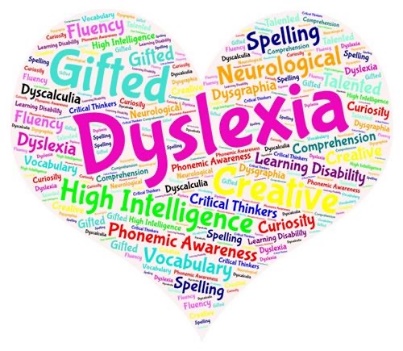 Parent Resources
Bookshare 
https://www.bookshare.org/cms/

Learning Ally – Audio Books
https://learningally.org/

International Dyslexia Association http://www.interdys.org

Texas State Library Audio Books
https://www.tsl.texas.gov/tbp/index.html